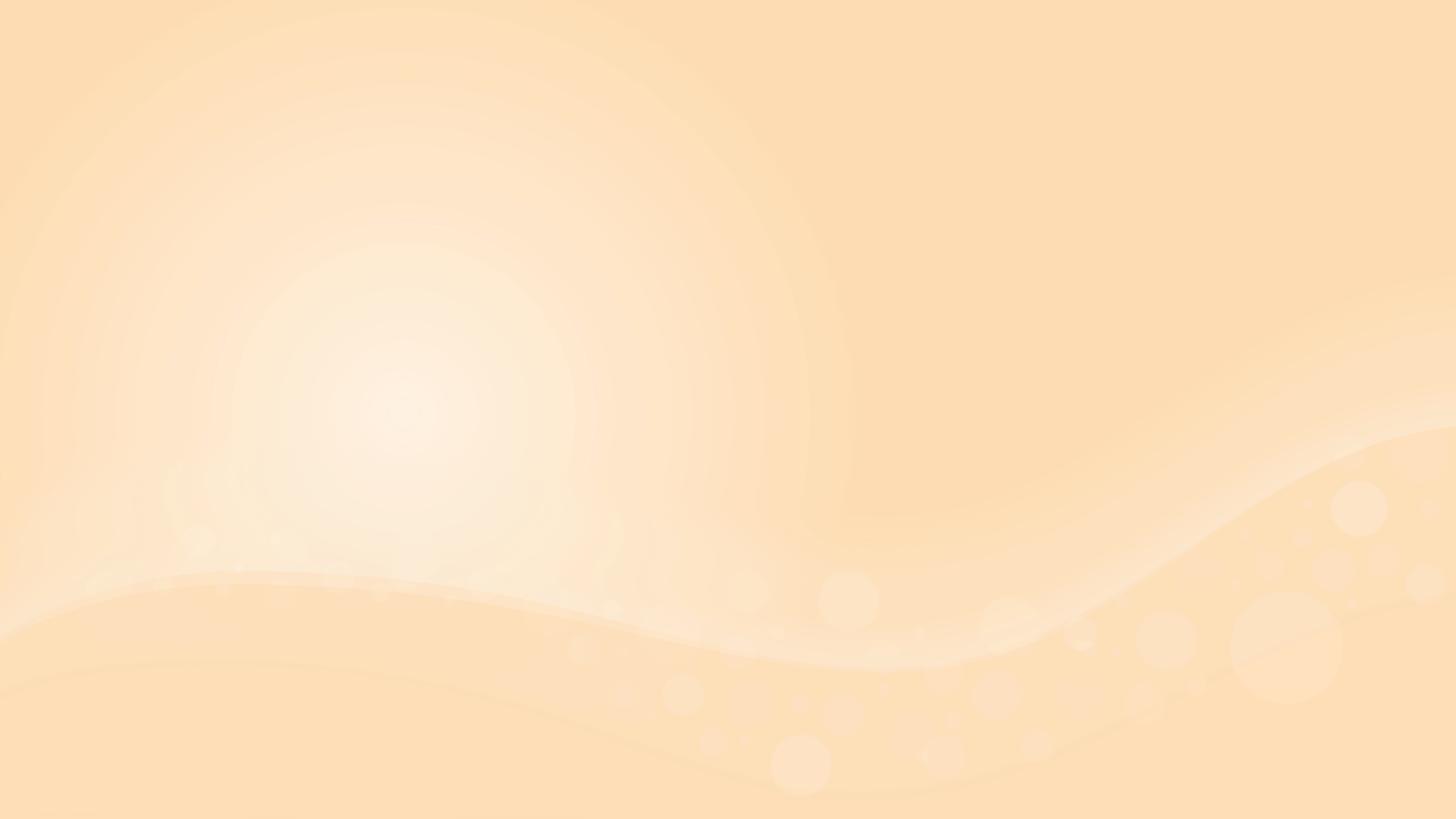 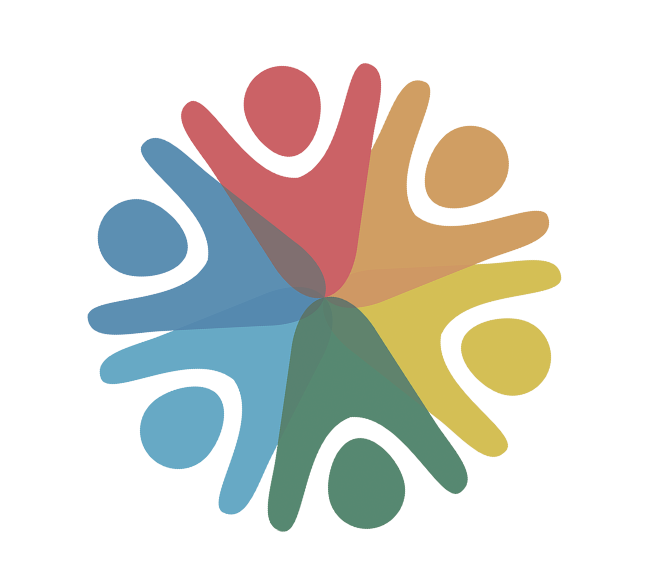 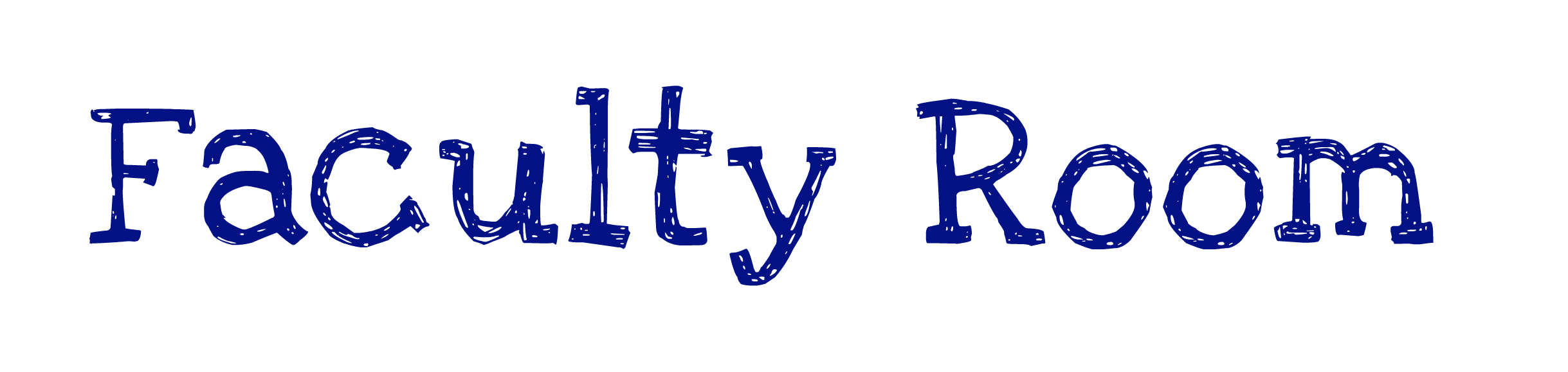 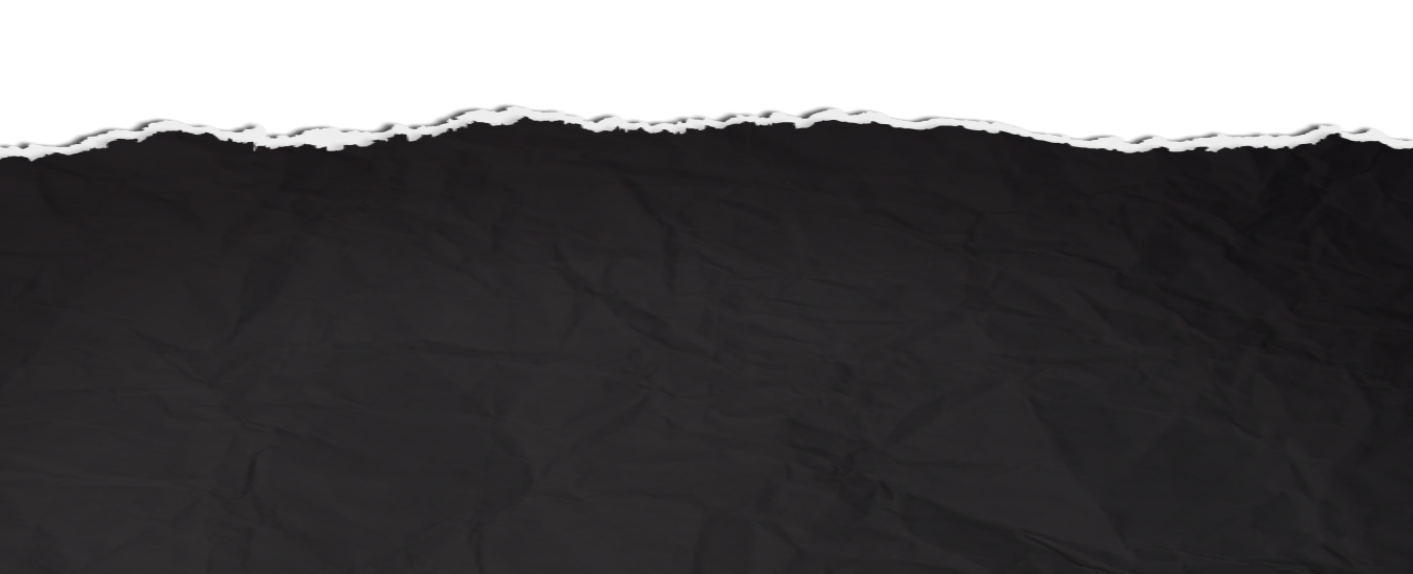 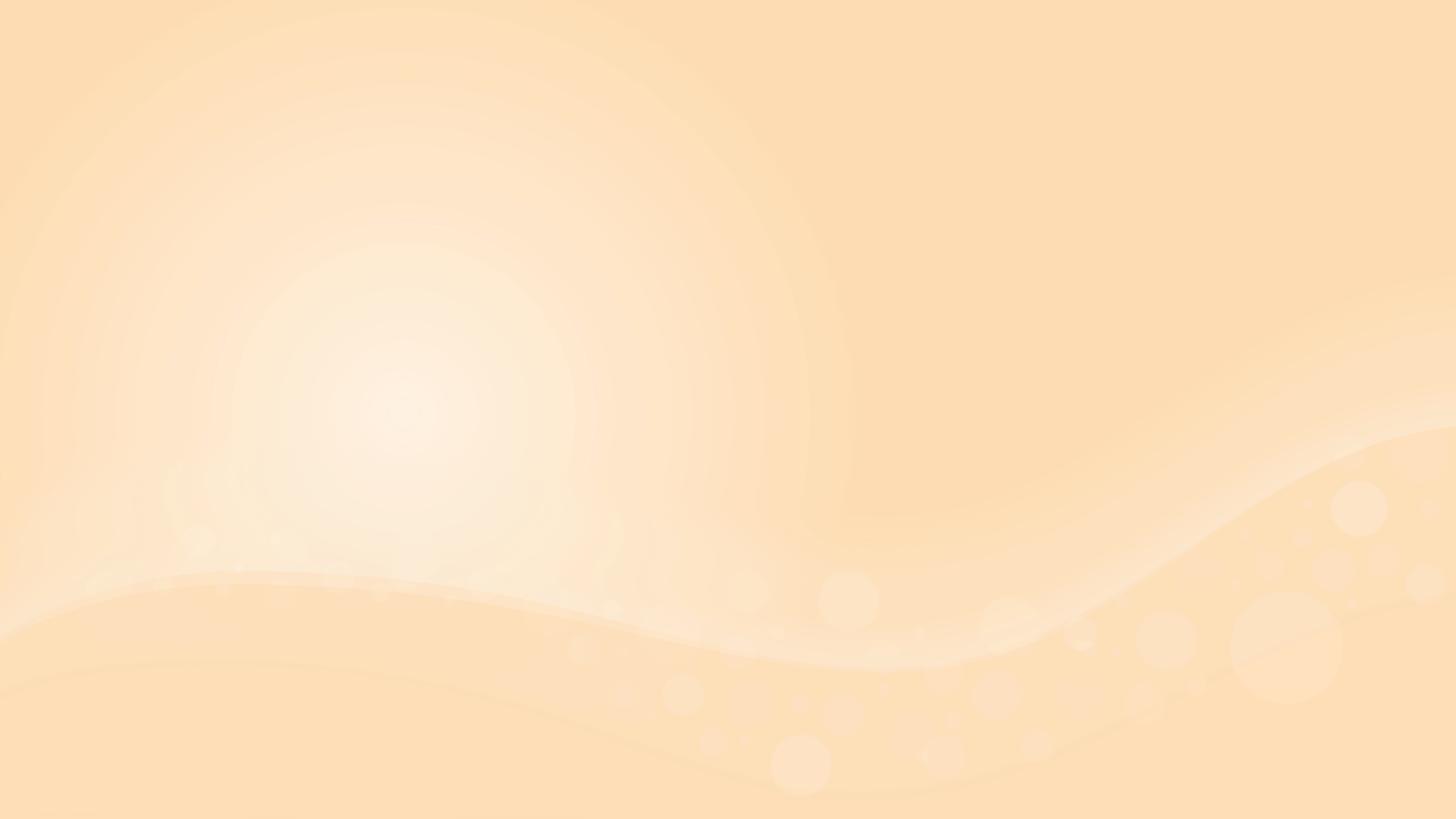 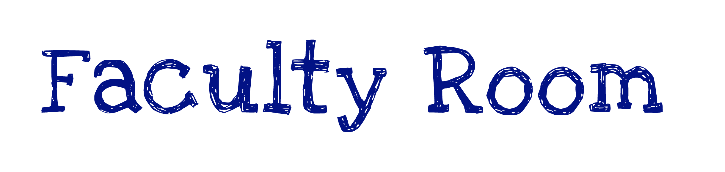 ASSESSMENT 1
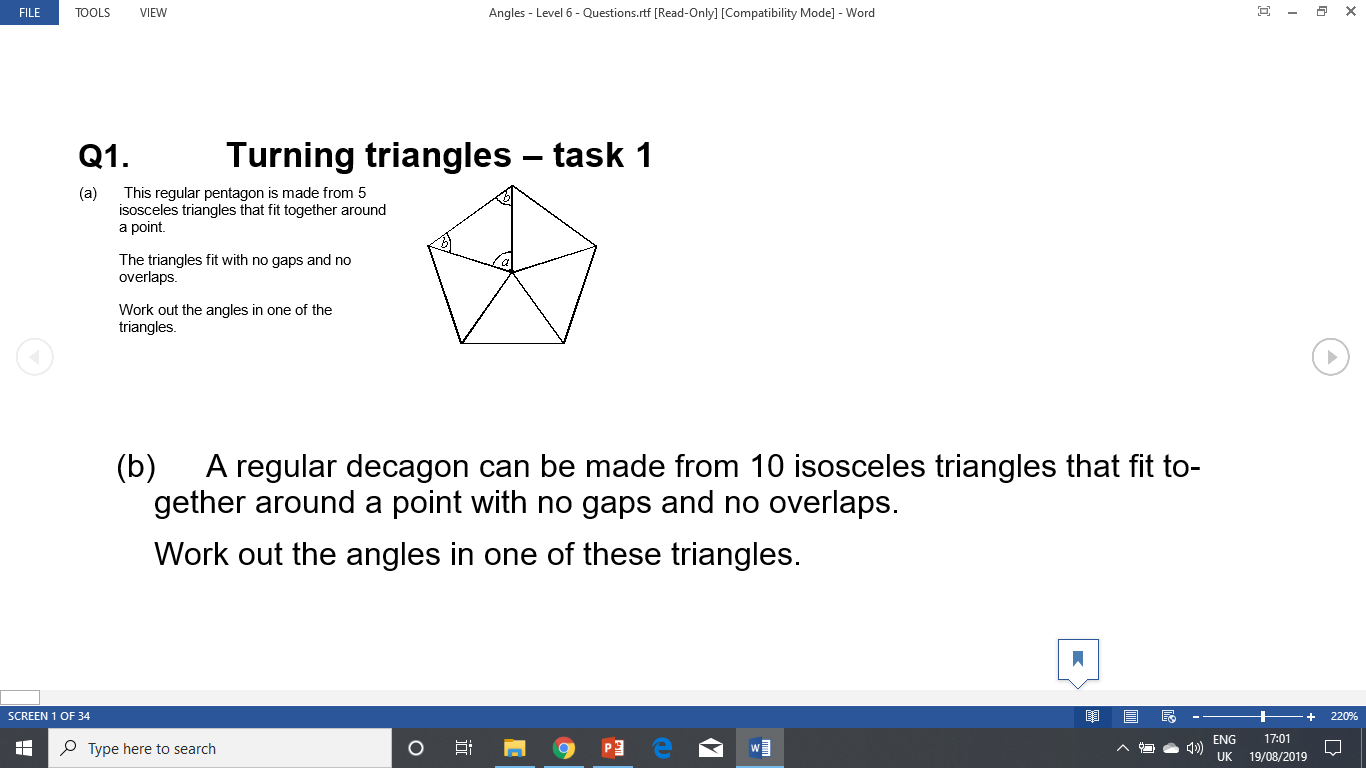 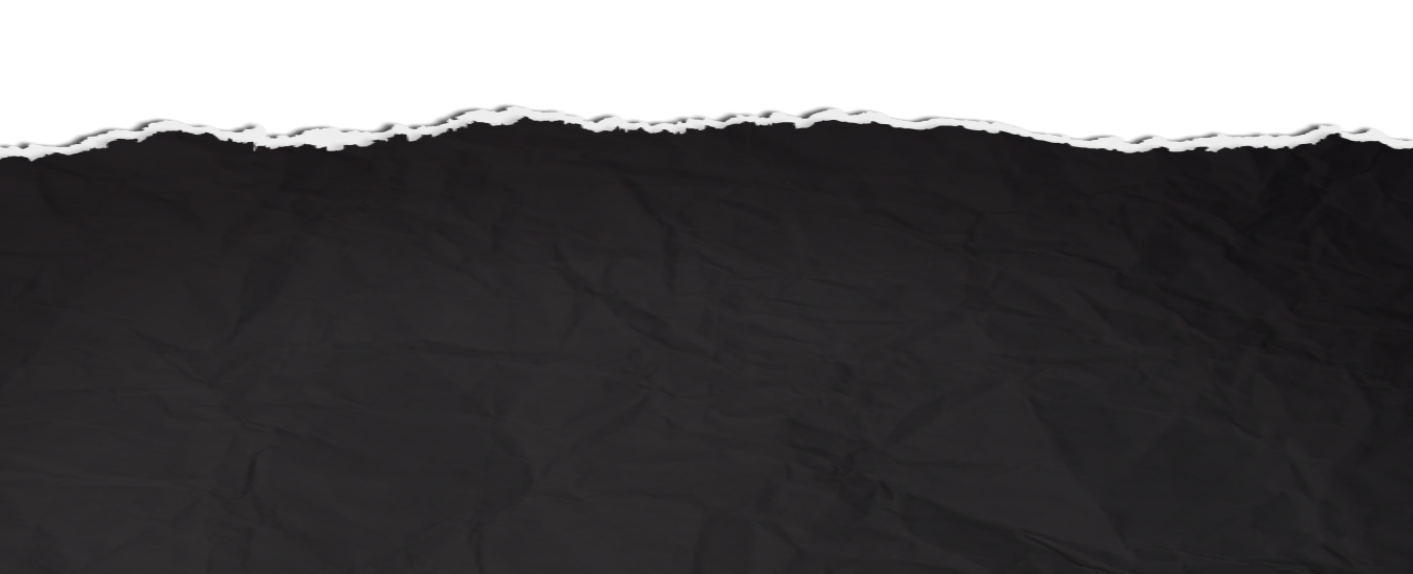 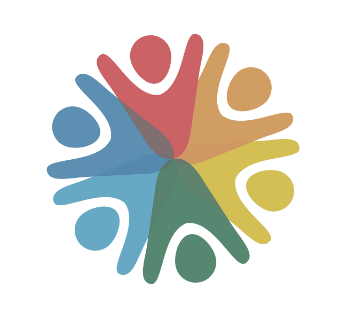 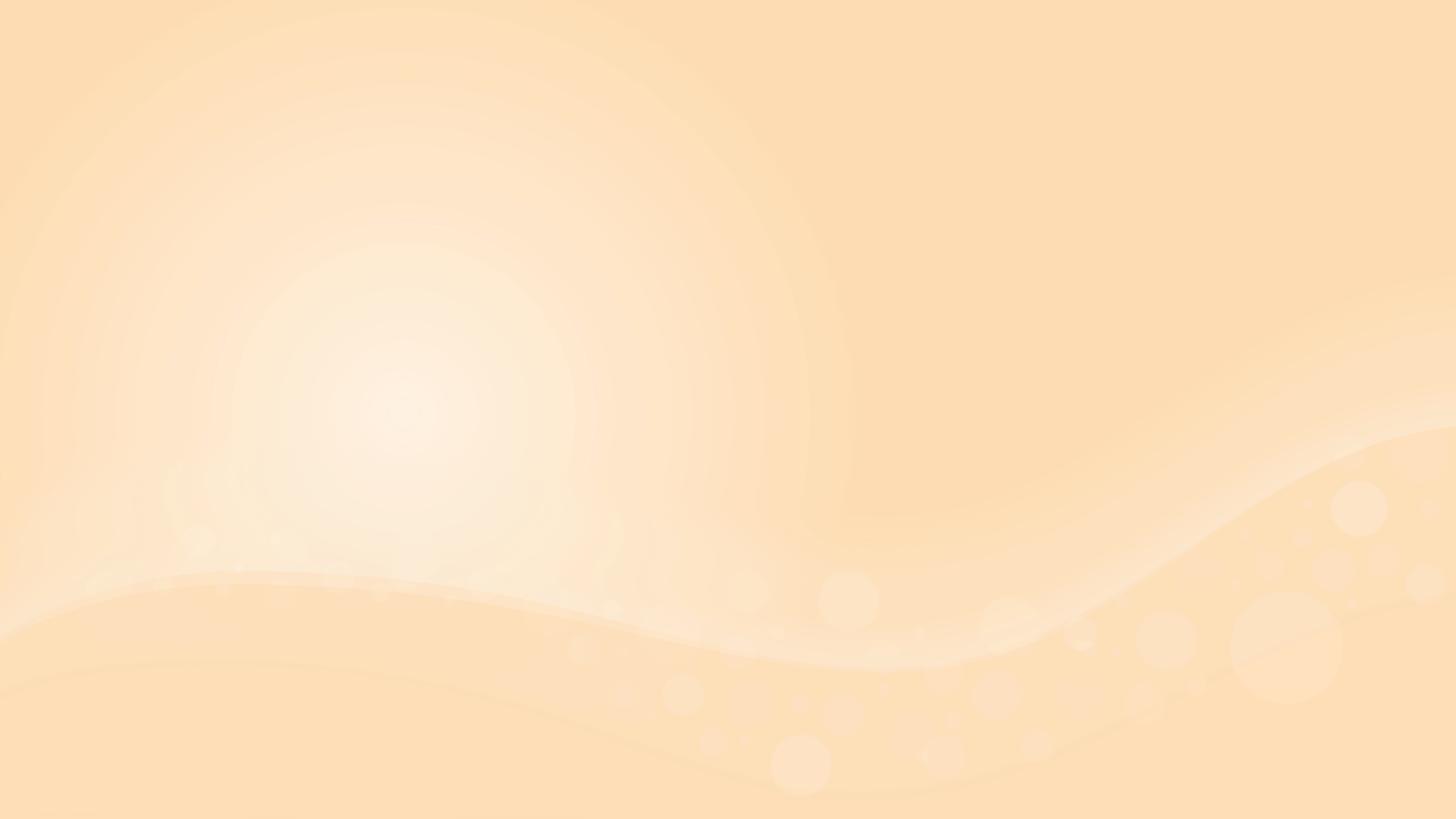 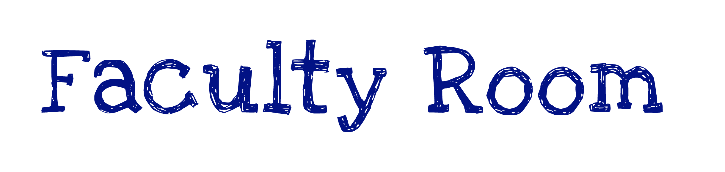 ASSESSMENT 2
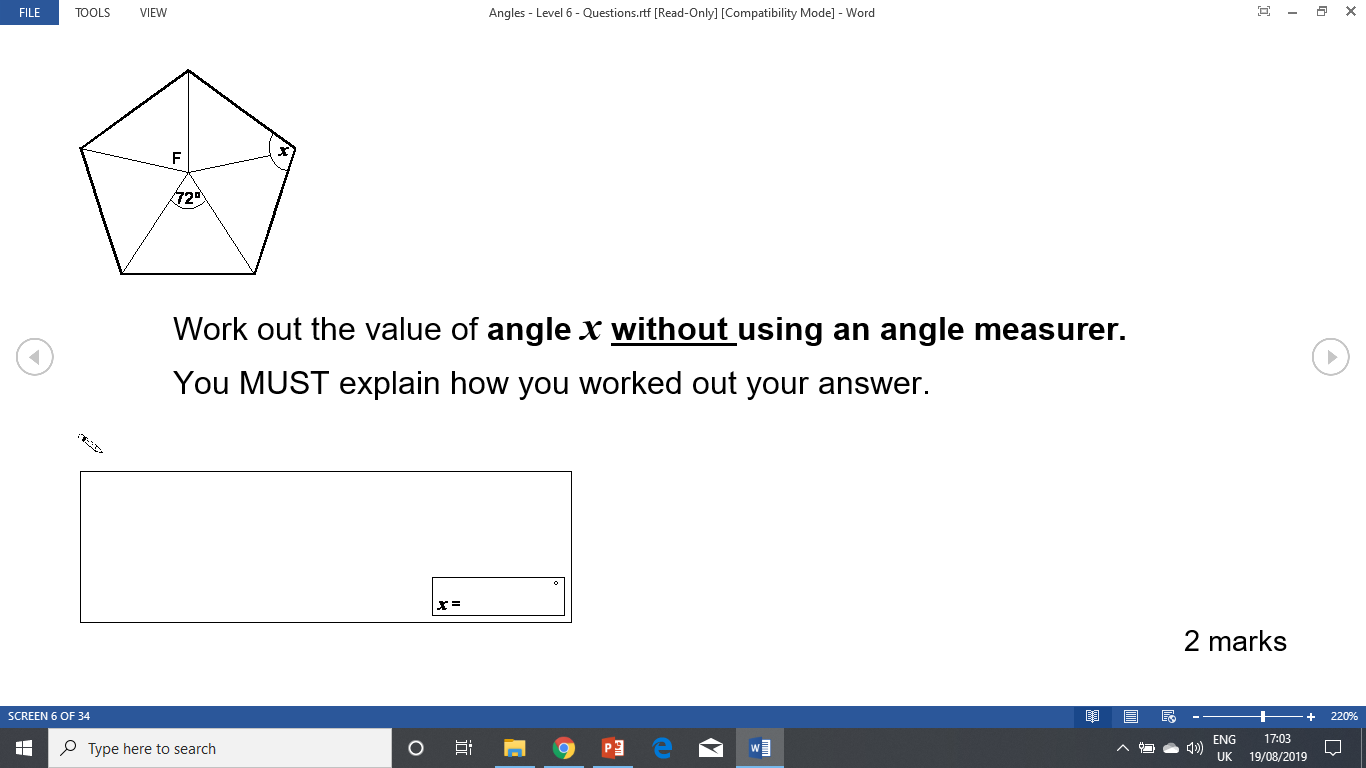 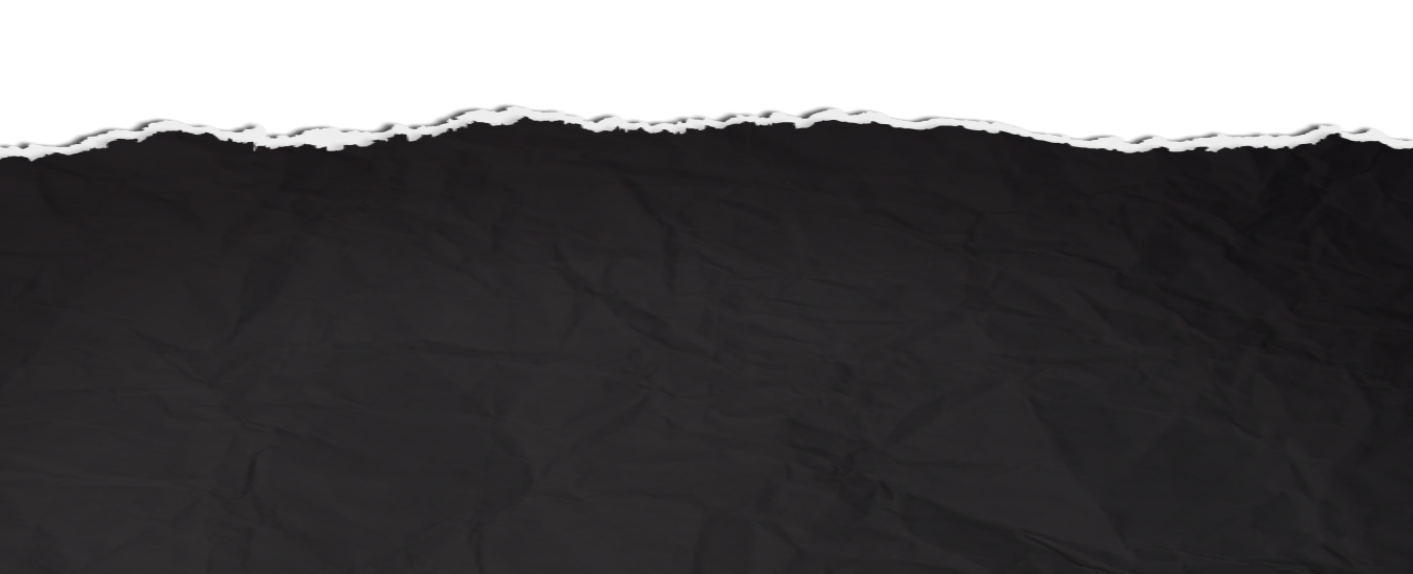 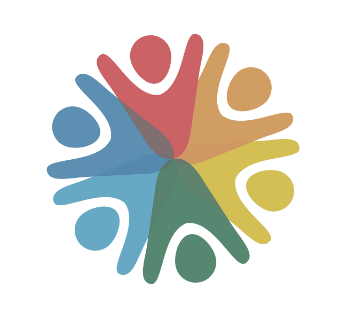 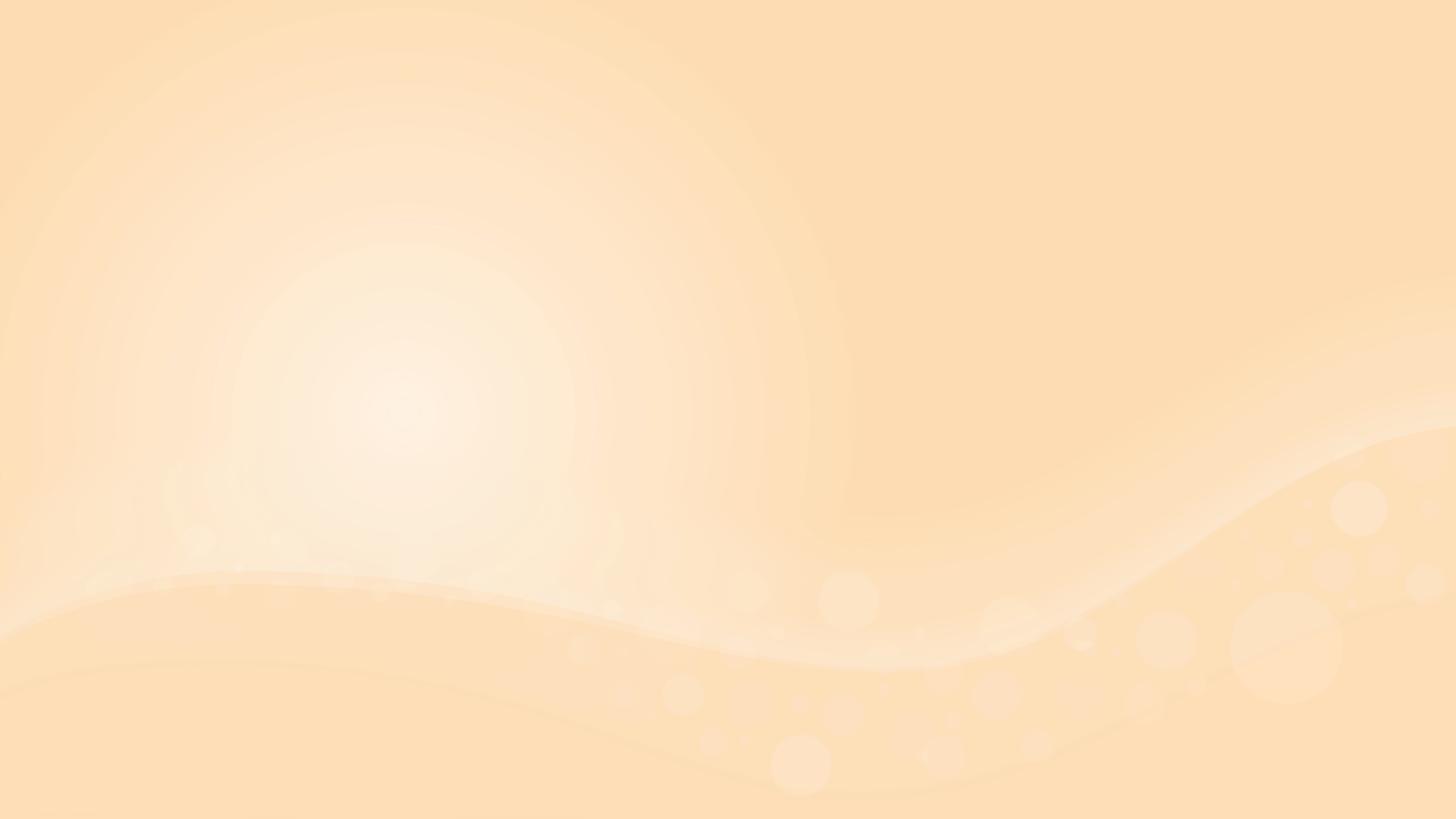 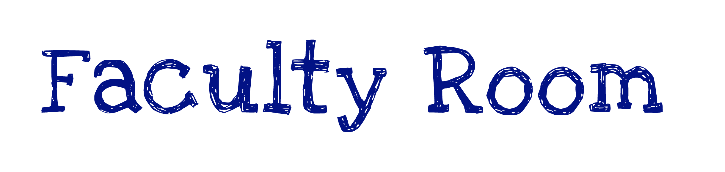 ASSESSMENT 3
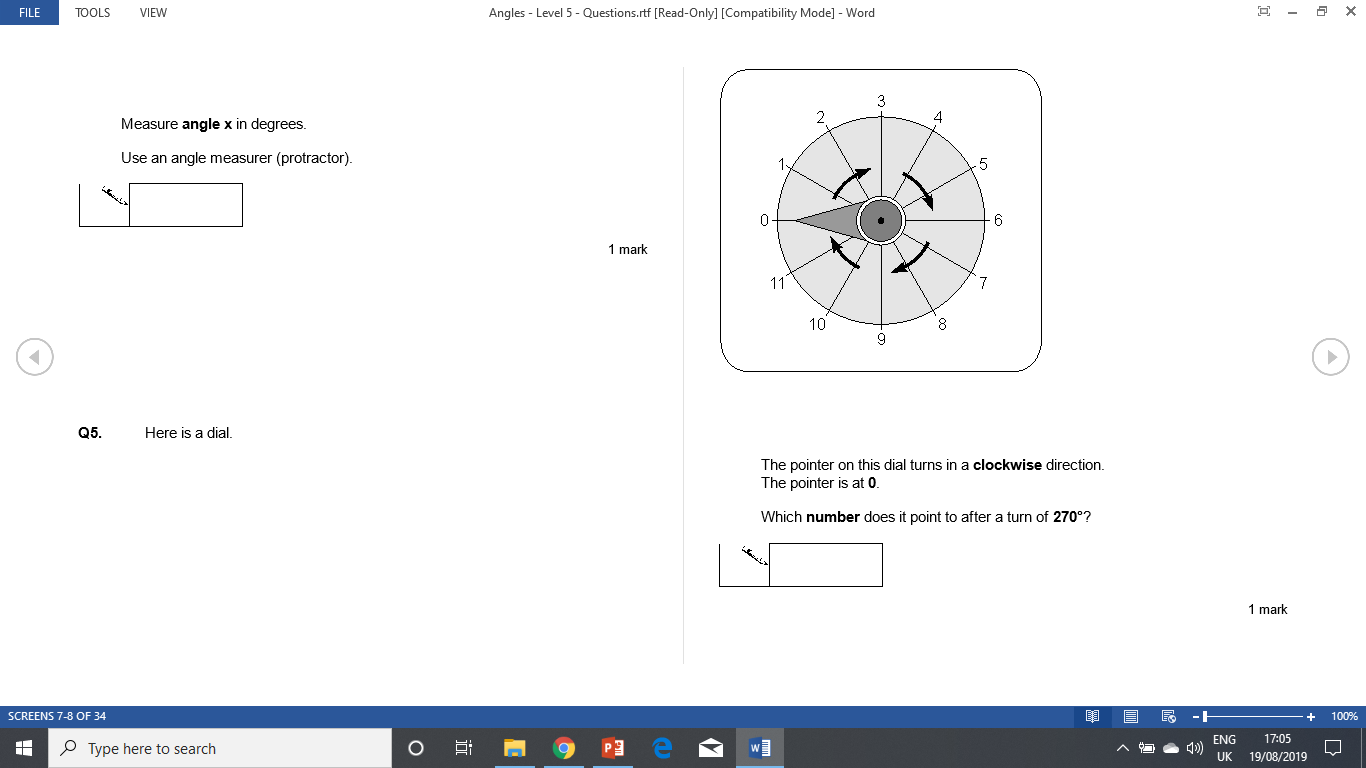 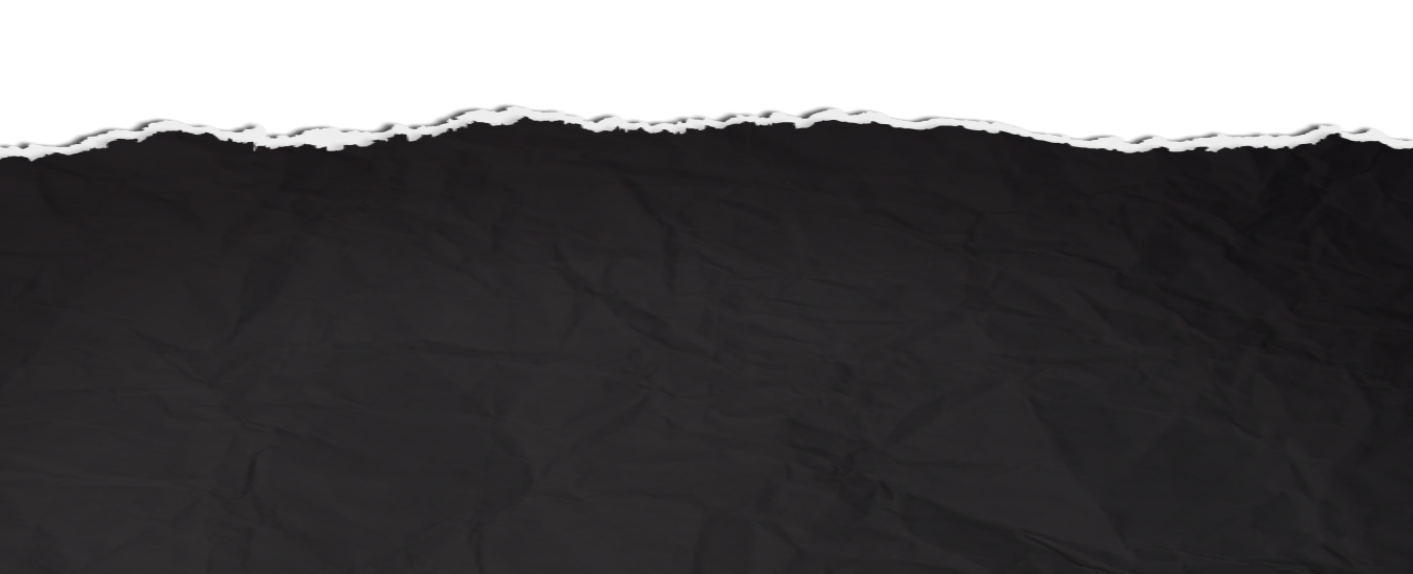 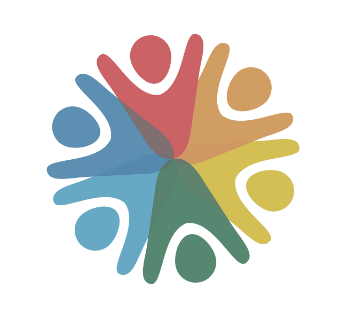 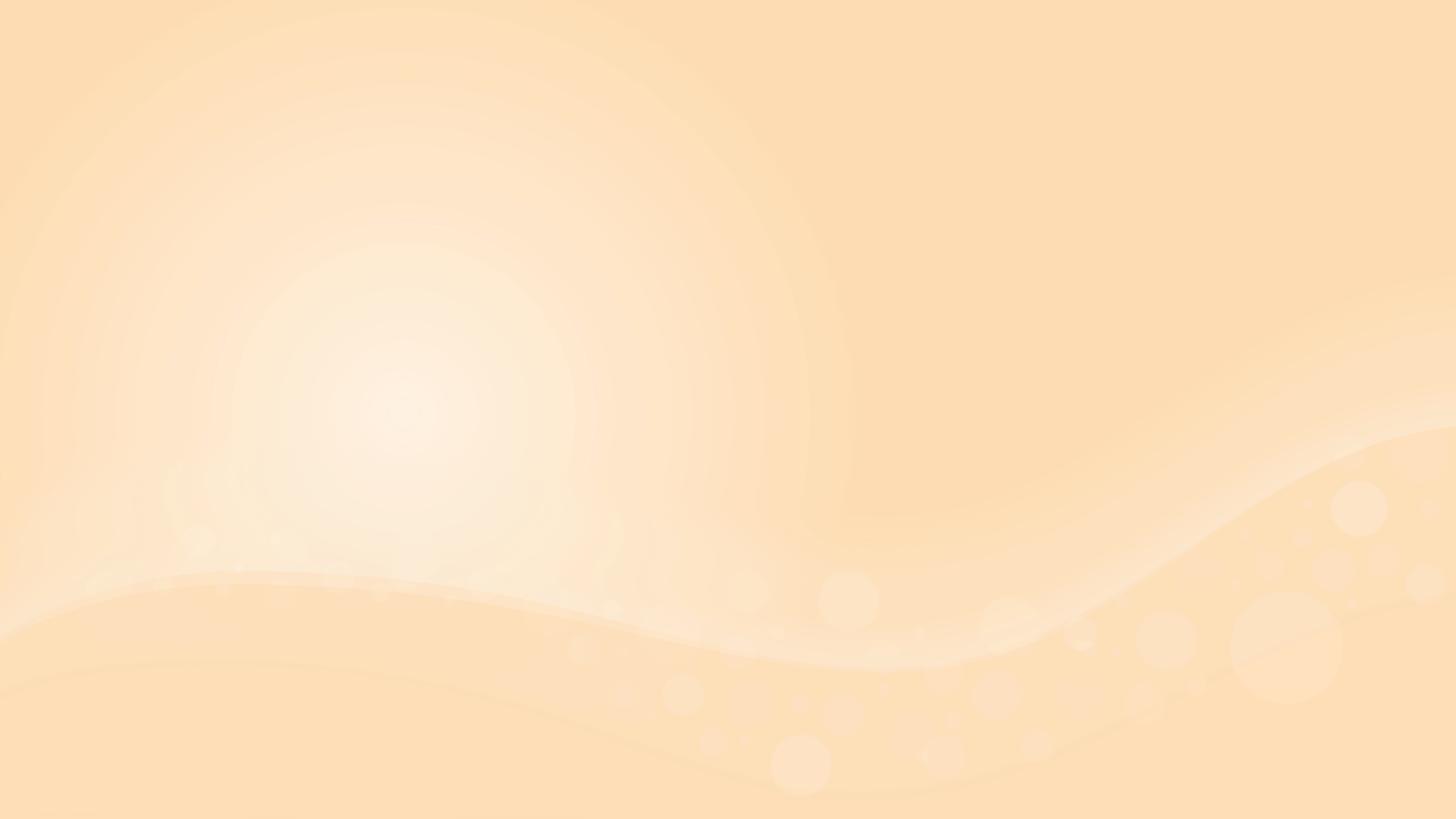 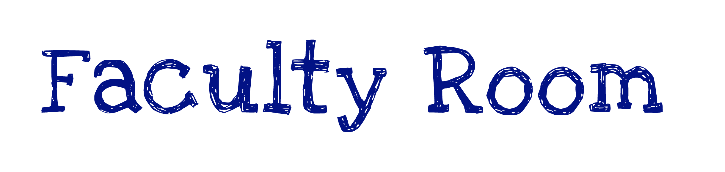 ASSESSMENT 4
ON ONE REVISION CARD EACH, DRAW A DIAGRAM TO REPRESENT EACH OF THE CIRCLE-ASSOCIATED 3-D SHAPES.

NOTE THE EQUATIONS FOR CALCULATING SURFACE AREA AND VOLUME OF EACH.

GIVE EXAMPLE MEASUREMENTS TO DEMONSTRATE MATHEMATICALLY, AS WELL AS USING a, b, c, x, y, z TO SHOW HOW CALCULATIONS WORK.
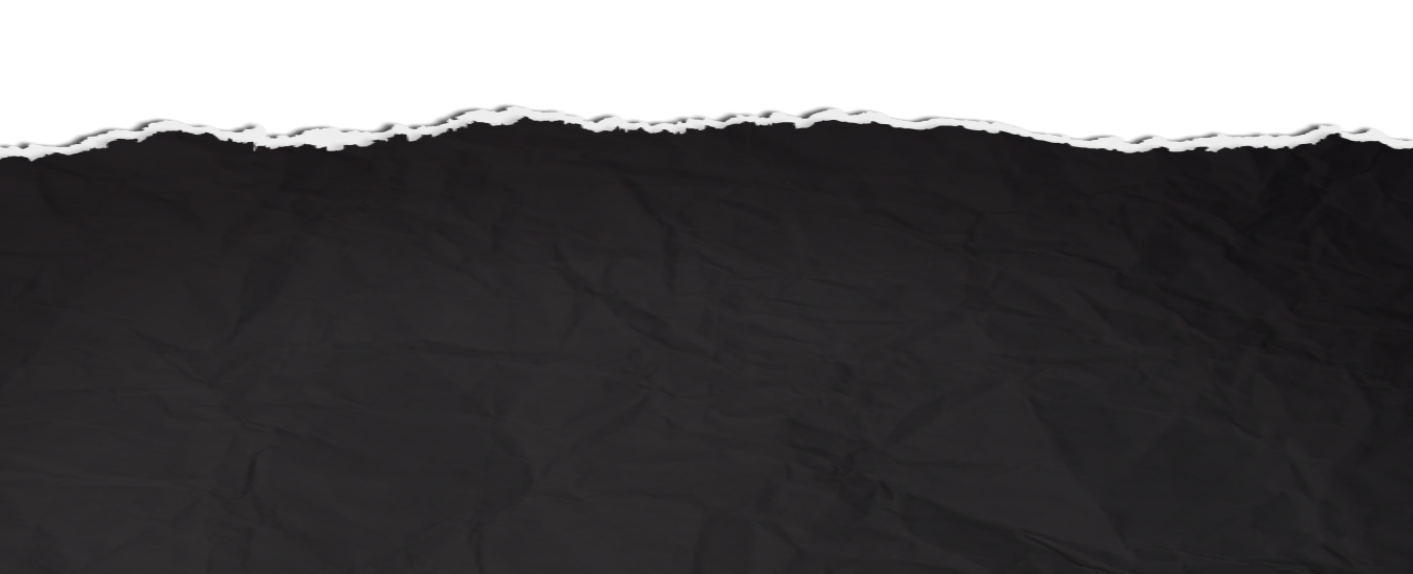 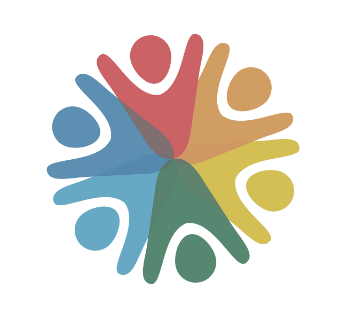 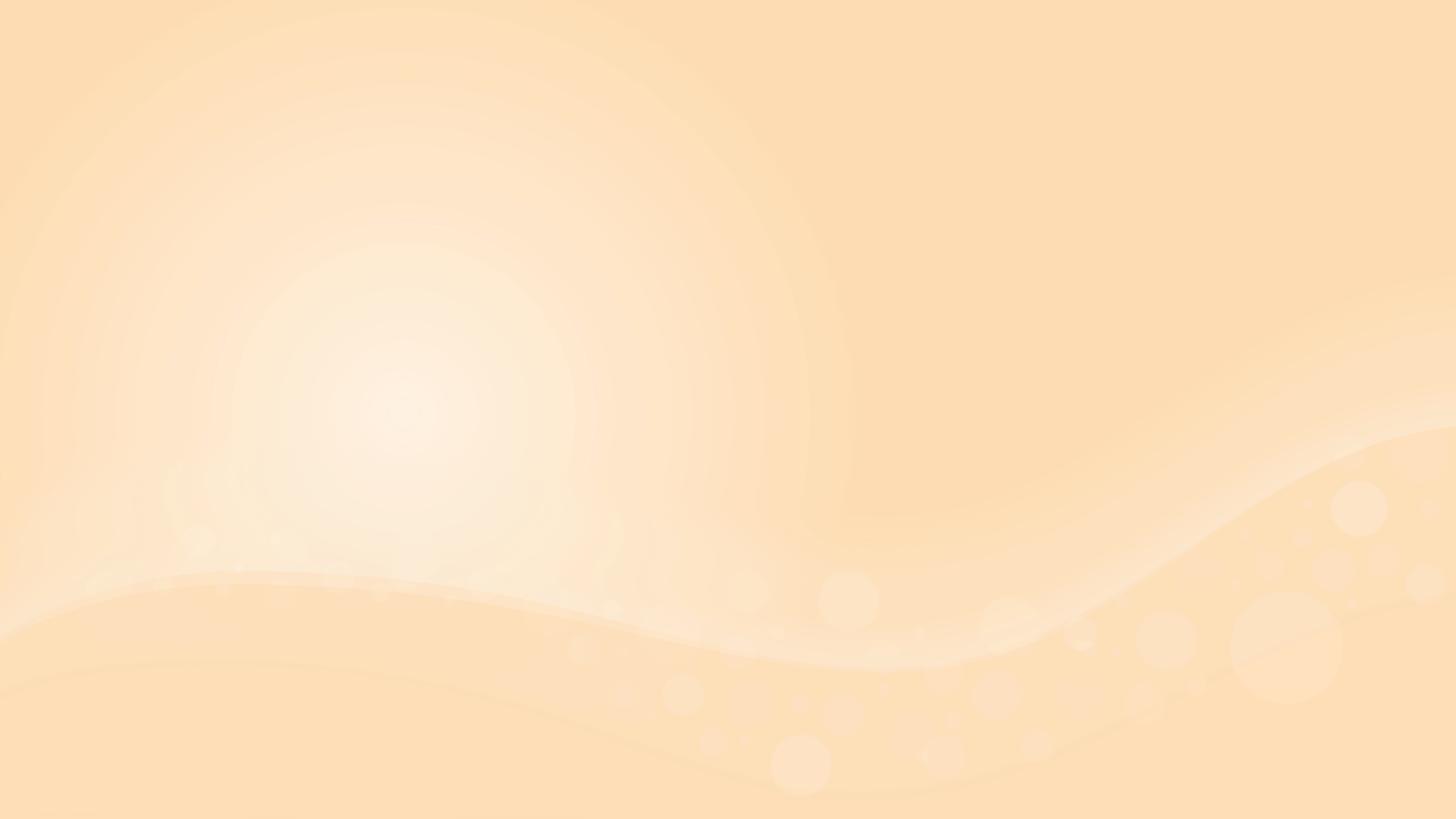 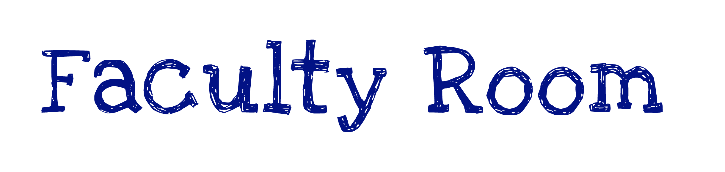 ASSESSMENT 5
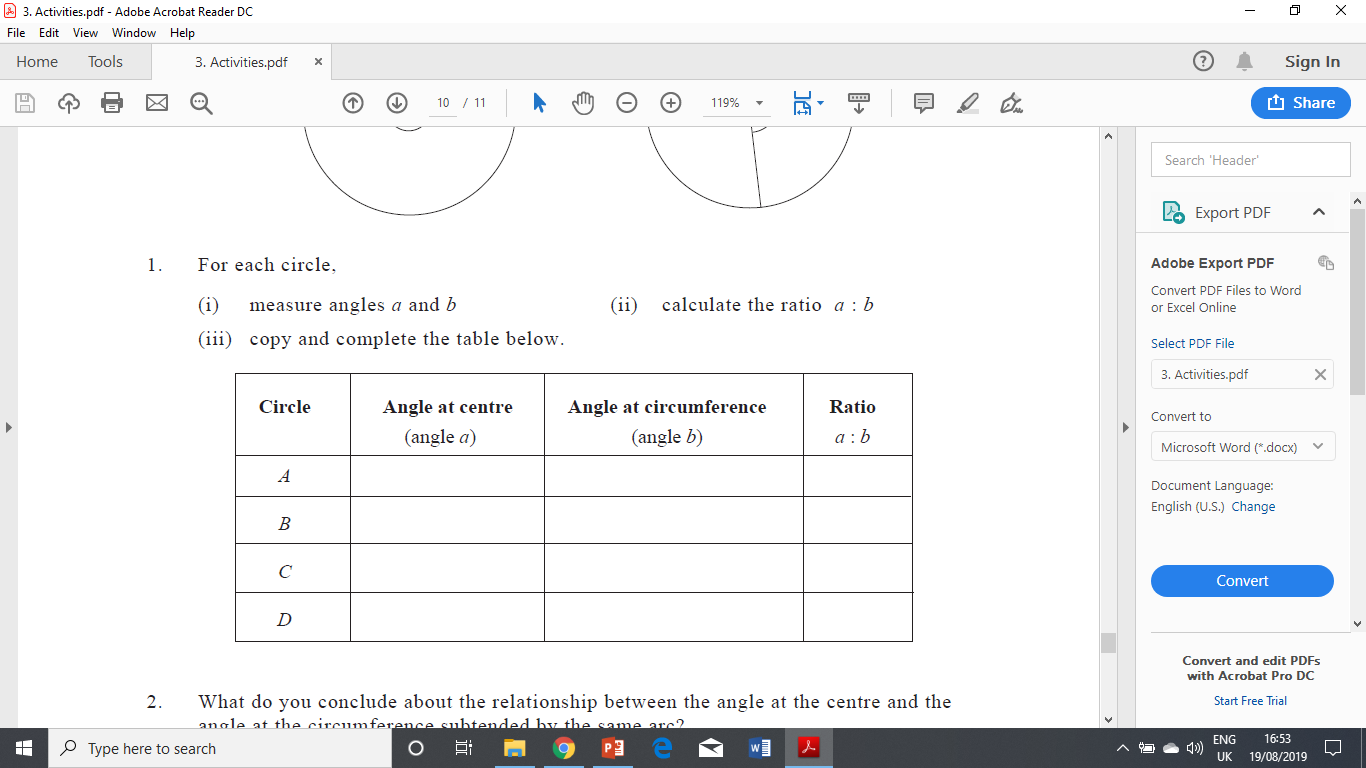 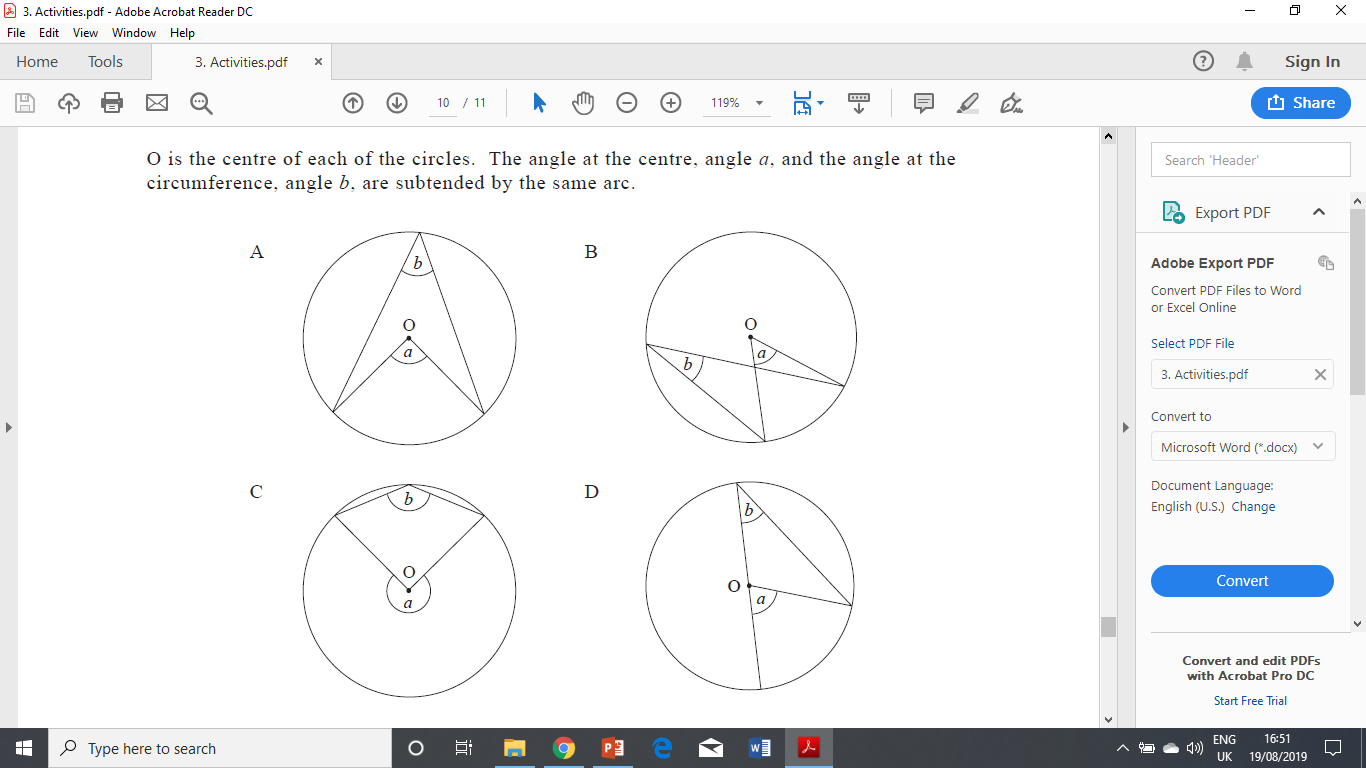 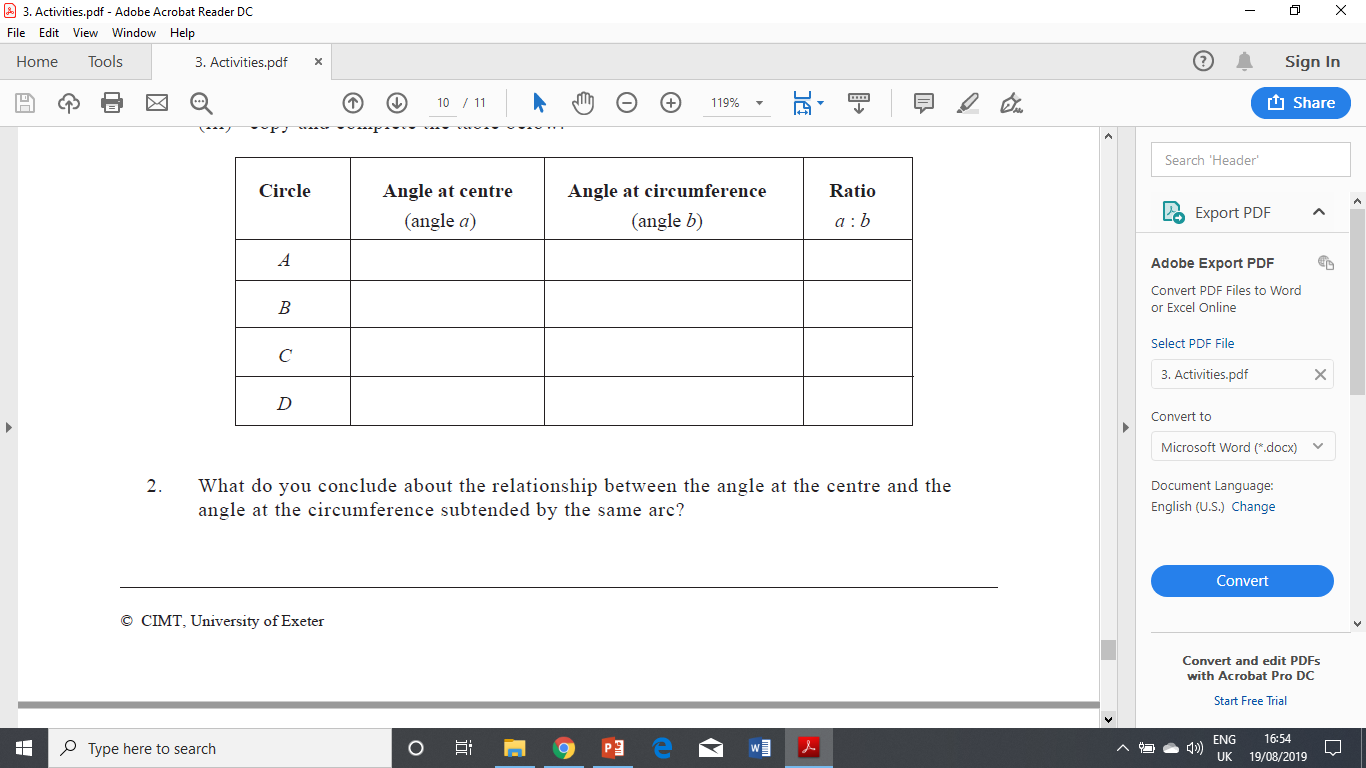 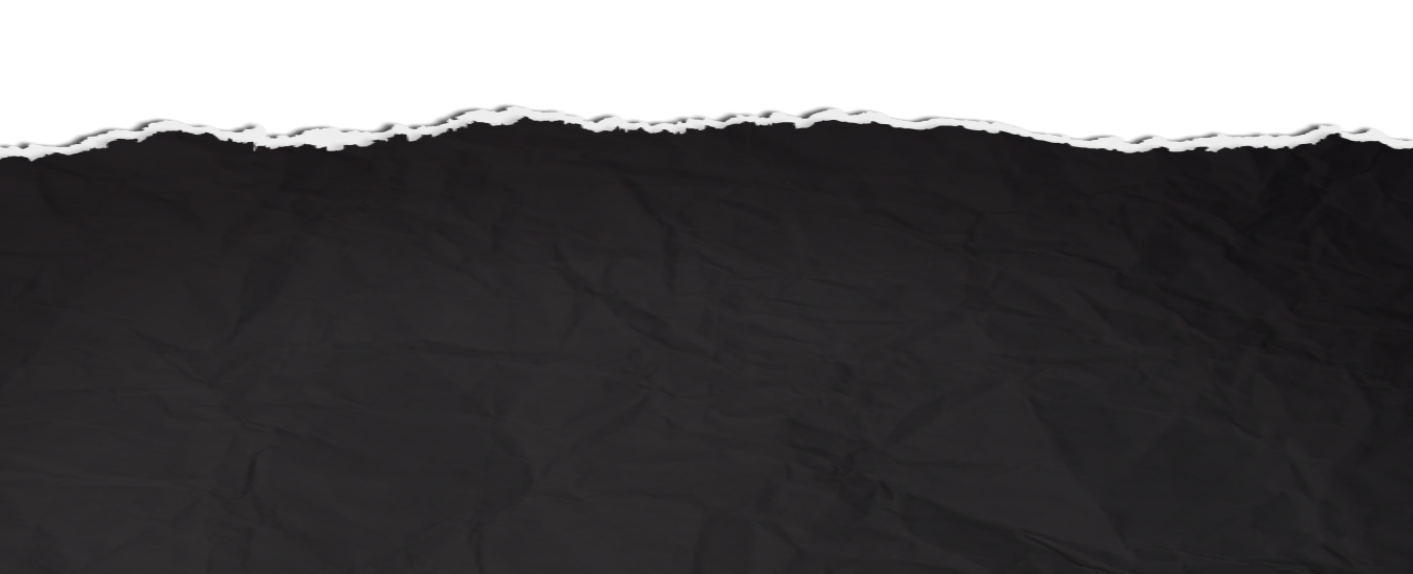 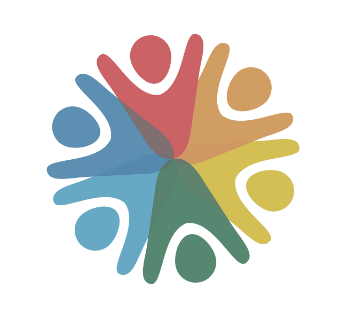 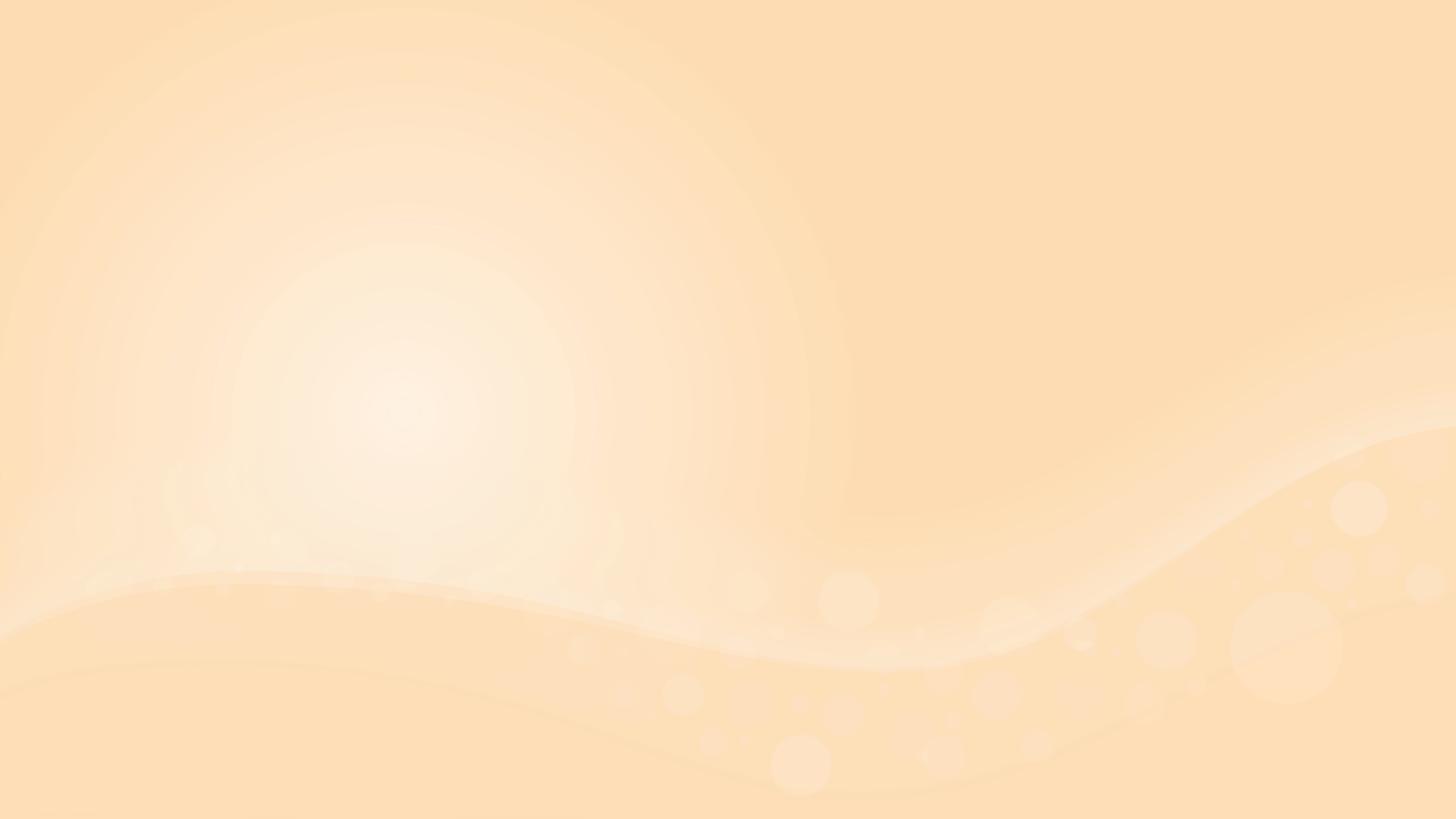 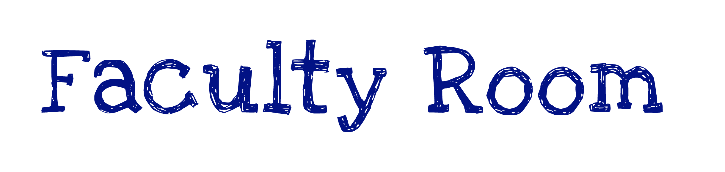 ASSESSMENT 6
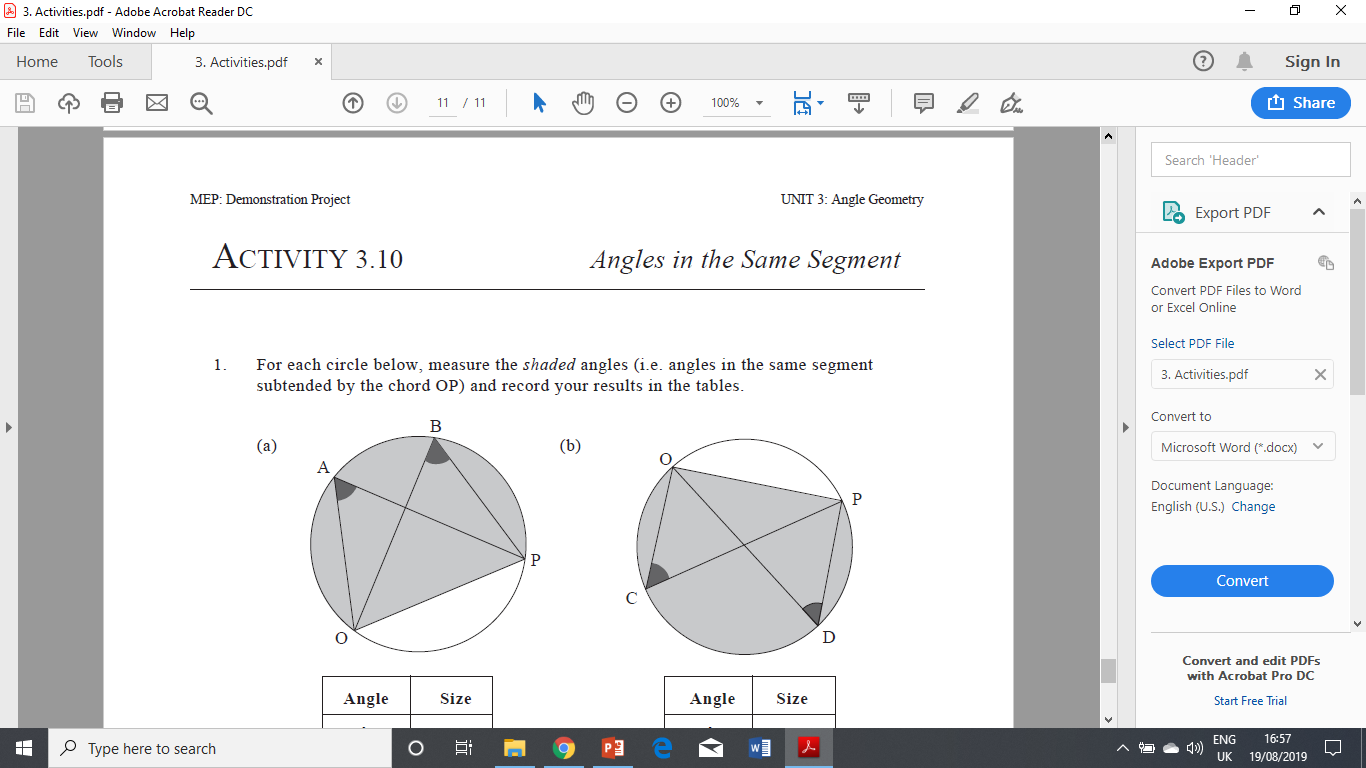 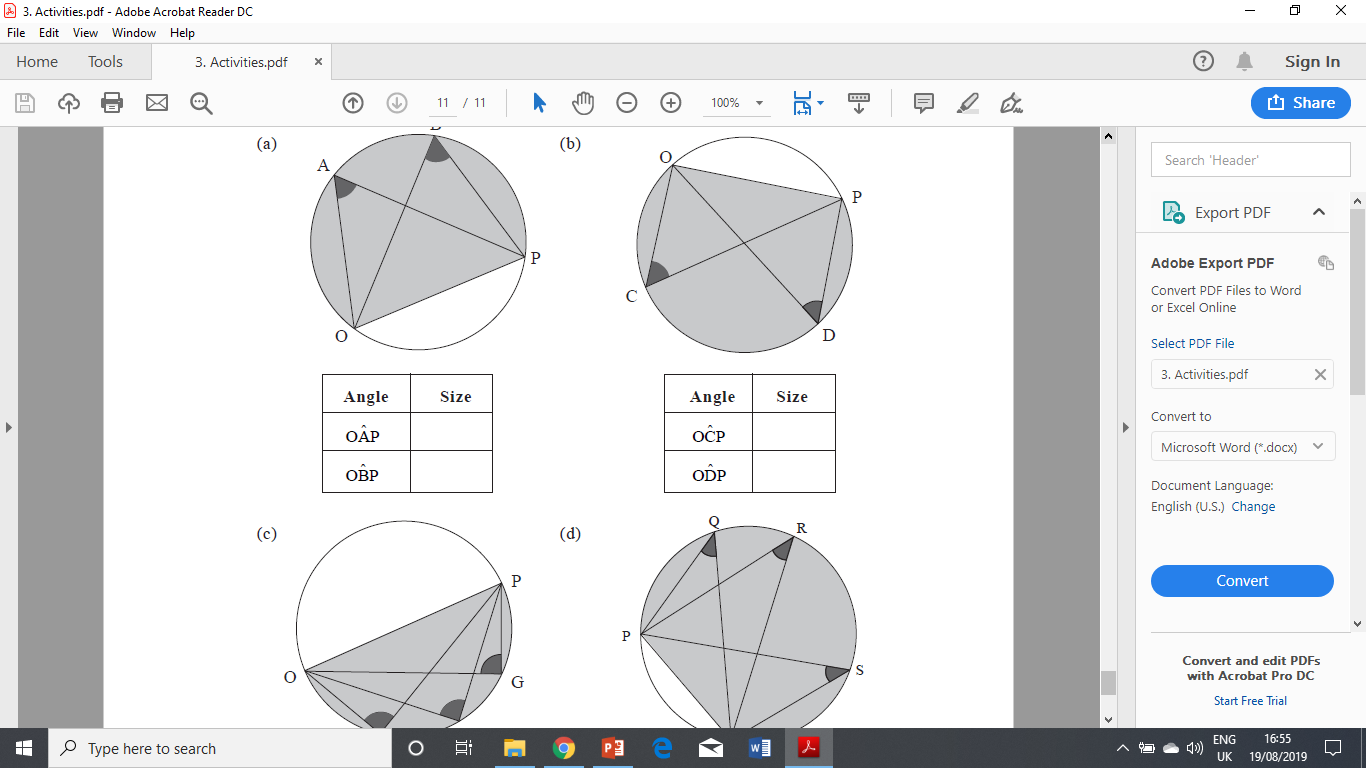 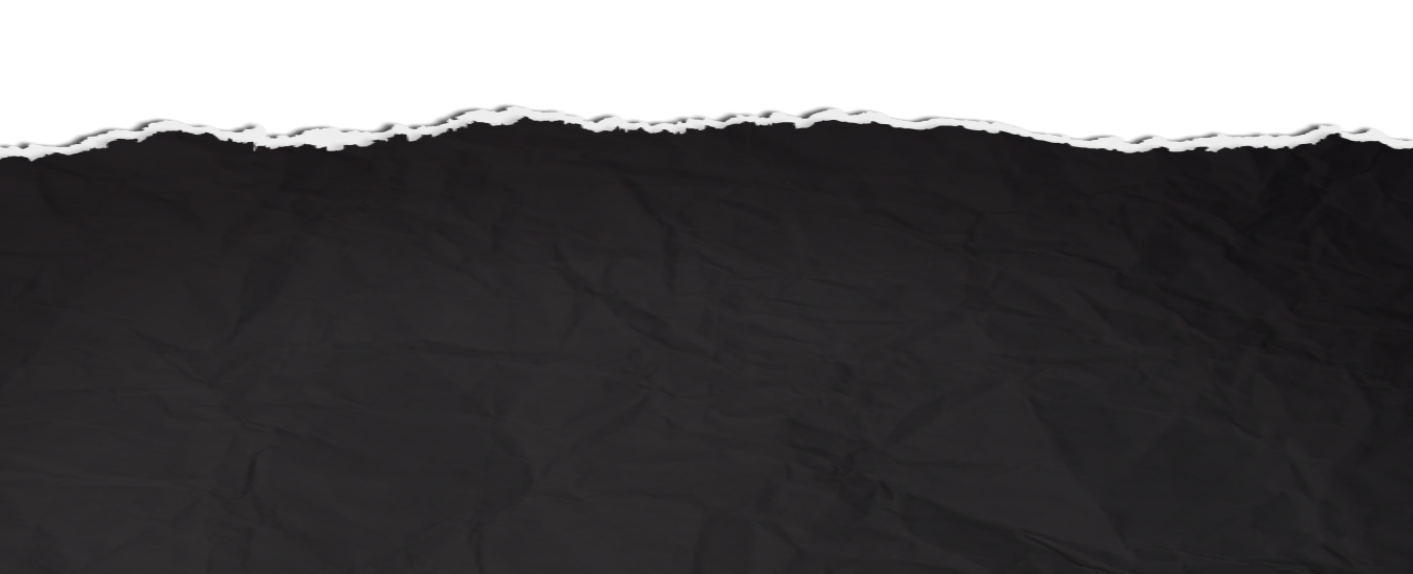 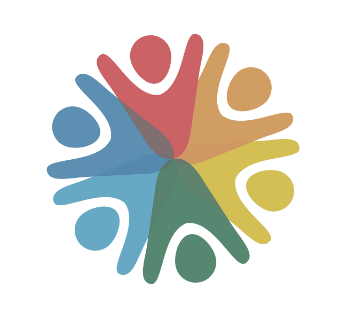 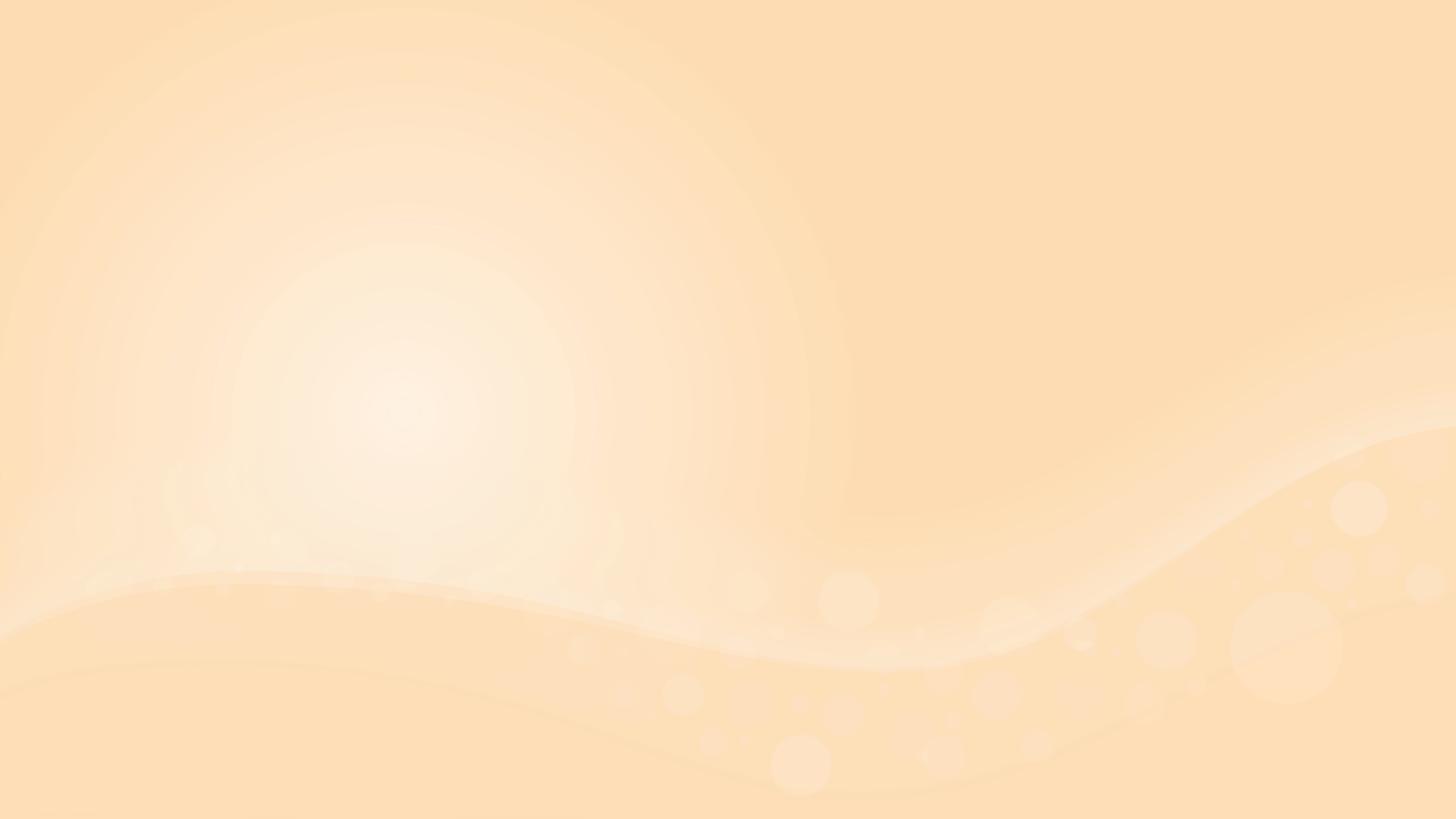 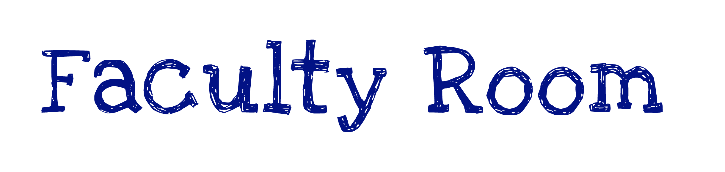 ASSESSMENT 7
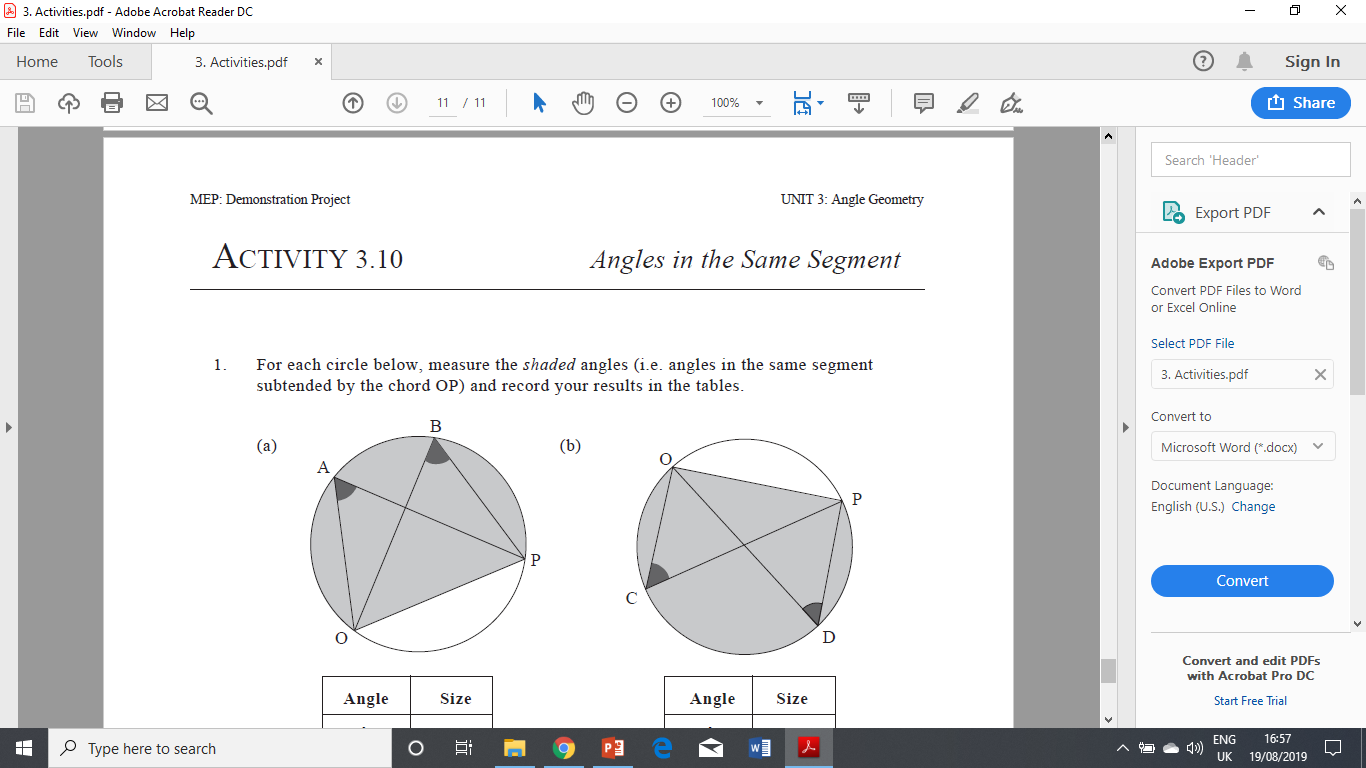 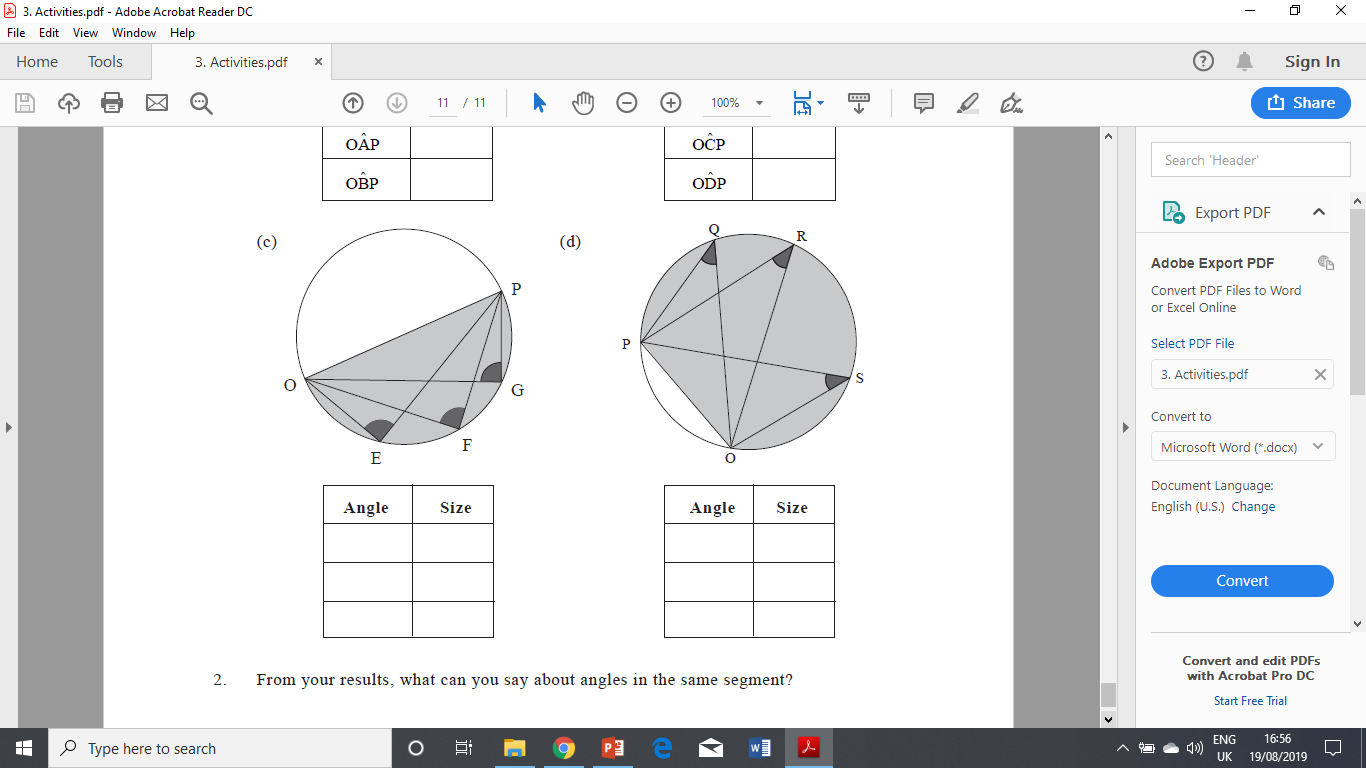 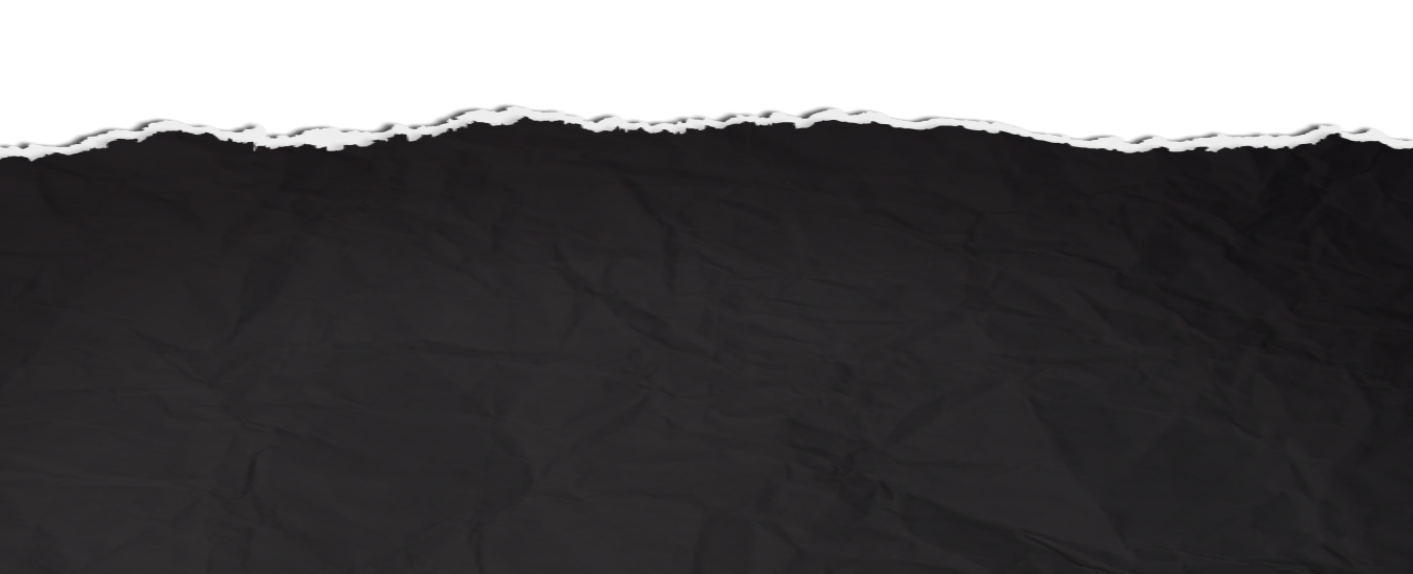 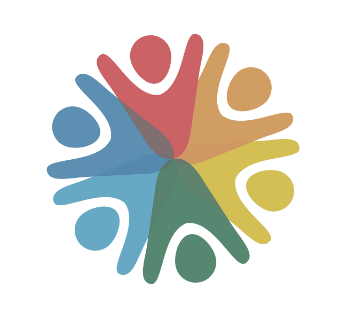 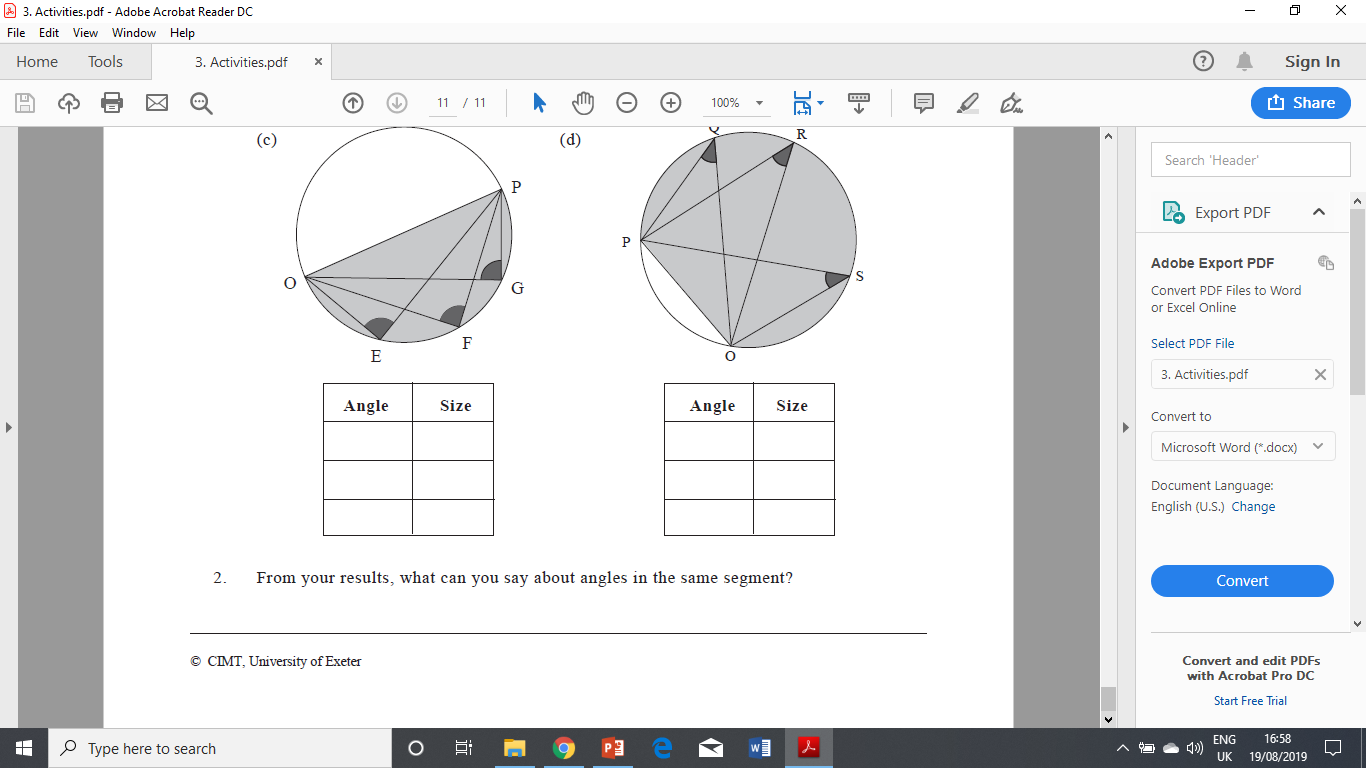 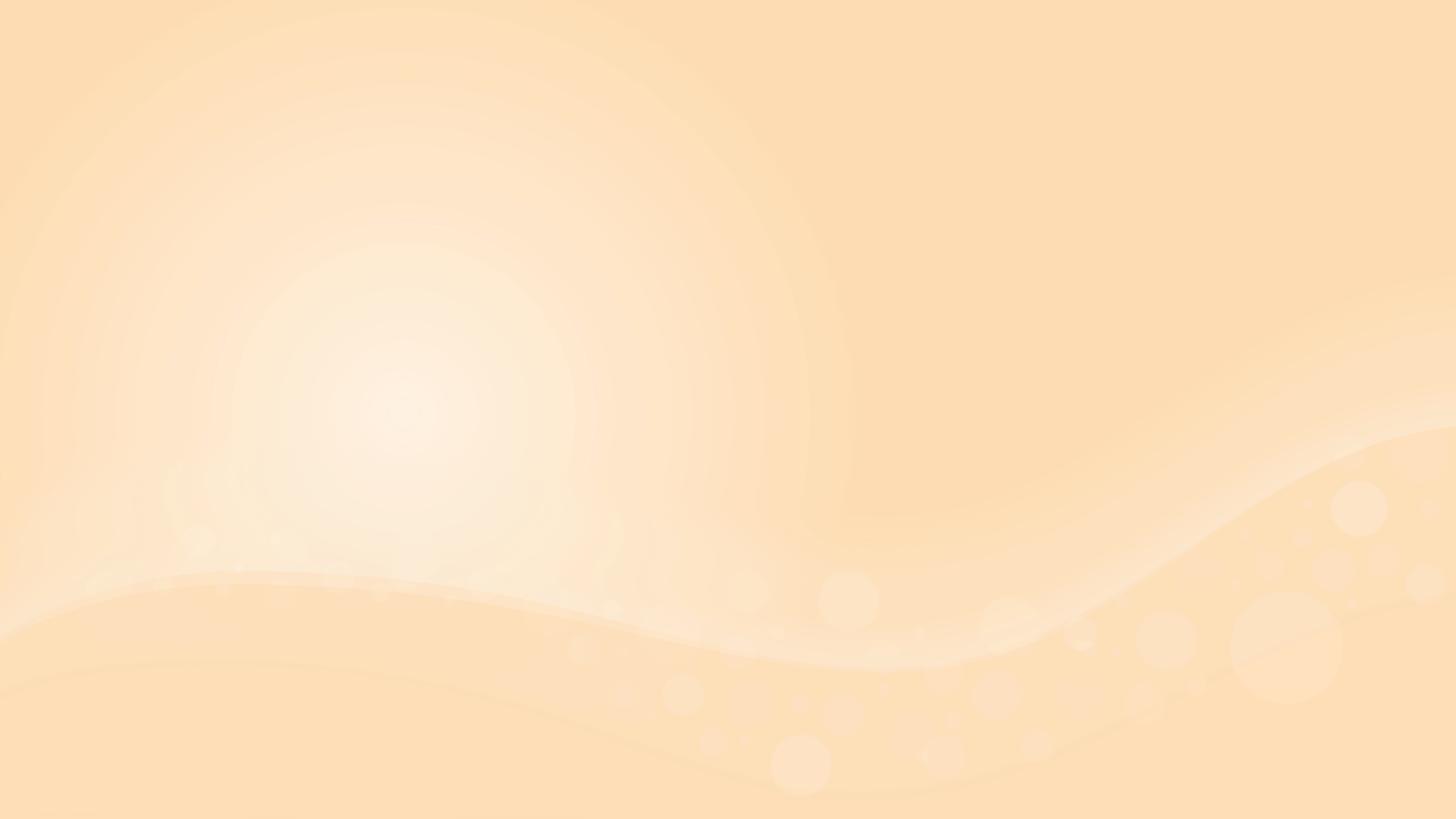 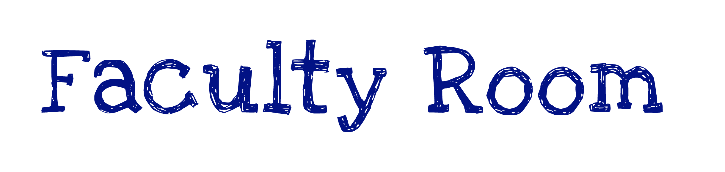 ASSESSMENT 8
ON ONE REVISION CARD EACH, DRAW A DIAGRAM TO REPRESENT EACH OF THE CIRCLE THEOREMS UP TO CIRCLE THEOREM 9.

GIVE EXAMPLE ANGLE MEASUREMENTS TO DEMONSTRATE MATHEMATICALLY, AS WELL AS USING a, b, c, x, y, z TO SHOW HOW ANGLES CORRELATE.

ALSO LABEL THE PARTS OF A CIRCLE (TANGENT, SECTOR, SEGMENT, DIAMETER, CIRCUMFERENCE, RADIUS, CENTRE, etc.)
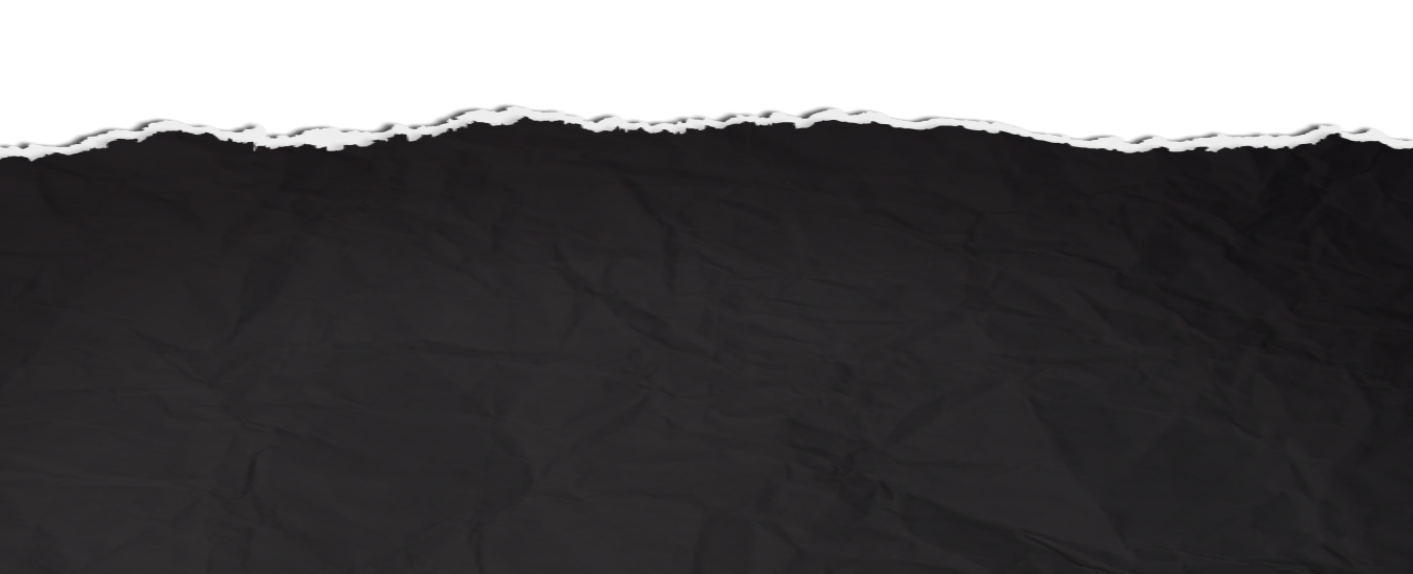 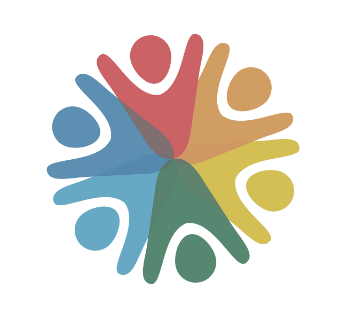